Автоматизация бизнес-планирования и оценки эффективности бизнес-проектов на предприятиях индустрии туризма
В последние годы индустрия туризма пережила значительный рост, обусловленный изменением потребительских предпочтений и технологическим прогрессом. В результате предприятия туристической отрасли постоянно ищут пути улучшения процессов бизнес-планирования и оценки эффективности своих проектов. Автоматизация играет решающую роль в достижении этих целей, оптимизации операций и повышении общей эффективности. В данной презентации рассматриваются преимущества автоматизации бизнес-планирования и оценки бизнес-проектов в индустрии туризма.
Индустрия туризма — это динамичный и конкурентоспособный сектор, который сталкивается с многочисленными проблемами, такими как изменение требований клиентов, рыночные тенденции и факторы окружающей среды. Чтобы процветать в этой среде, предприятиям необходимы эффективные стратегии бизнес-планирования и оценки проектов. Автоматизация может значительно улучшить эти процессы, гарантируя, что предприятия останутся гибкими и конкурентоспособными.
Автоматизация бизнес-планирования
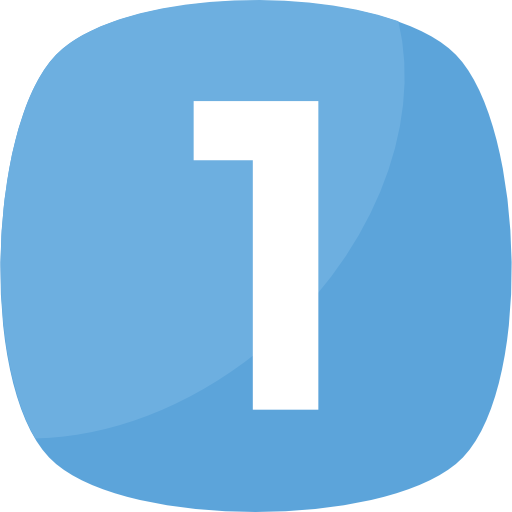 Оптимизированный сбор и анализ данных
Автоматизация позволяет предприятиям более эффективно собирать и анализировать большие объемы данных. Это особенно важно в индустрии туризма, где такие факторы, как: 
● сезонность
● региональные 
● тенденции и предпочтения клиентов, часто меняются. 

Инструменты автоматизации могут собирать и обрабатывать данные из различных источников, включая онлайн-бронирование, отзывы клиентов и исследования рынка, предоставляя ценную информацию для бизнес-планирования.
Автоматизация бизнес-планирования
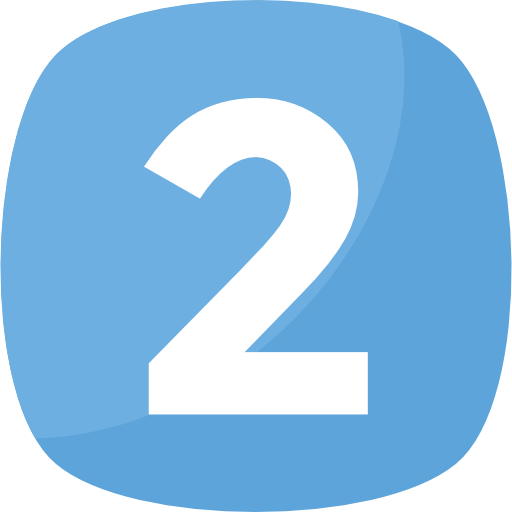 Прогнозирование и управление спросом
Инструменты автоматизации, оснащенные алгоритмами искусственного интеллекта (ИИ) и машинного обучения, могут точно прогнозировать спрос на различные услуги и направления. 

Это помогает предприятиям оптимизировать стратегии ценообразования, распределение ресурсов и маркетинговые усилия, что приводит к повышению прибыльности.
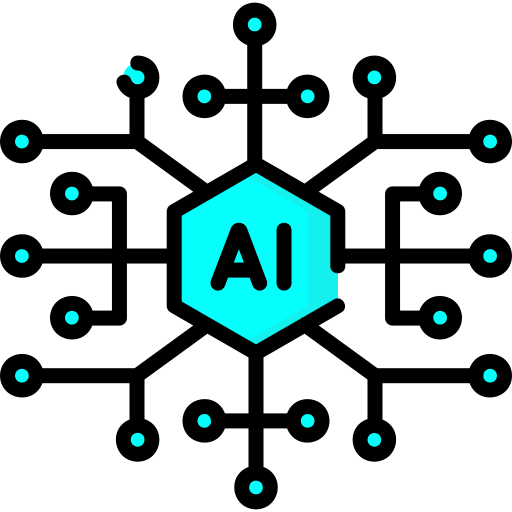 Автоматизация бизнес-планирования
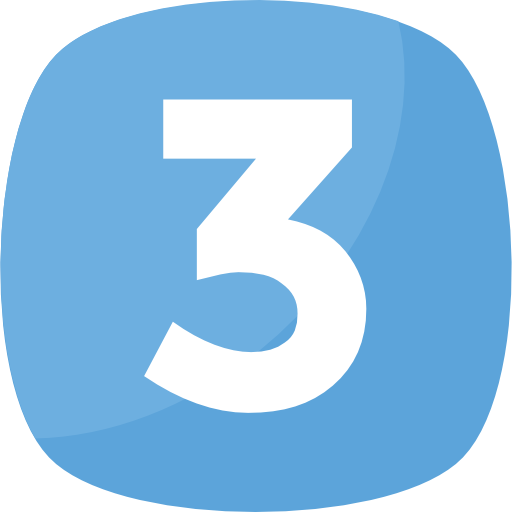 Бюджетирование и финансовое планирование
Автоматизация может значительно улучшить процессы бюджетирования и финансового планирования. Такие инструменты, как системы планирования ресурсов предприятия (ERP), могут помочь предприятиям отслеживать расходы, доходы и движение денежных средств в режиме реального времени. 

Такой уровень финансовой прозрачности позволяет более точно планировать бюджет и принимать упреждающие решения.
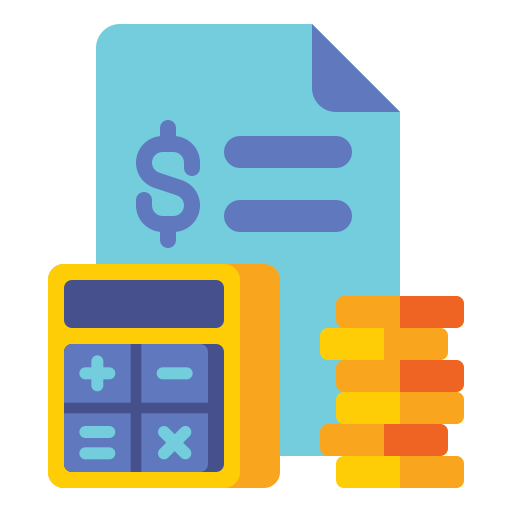 Автоматизация бизнес-планирования
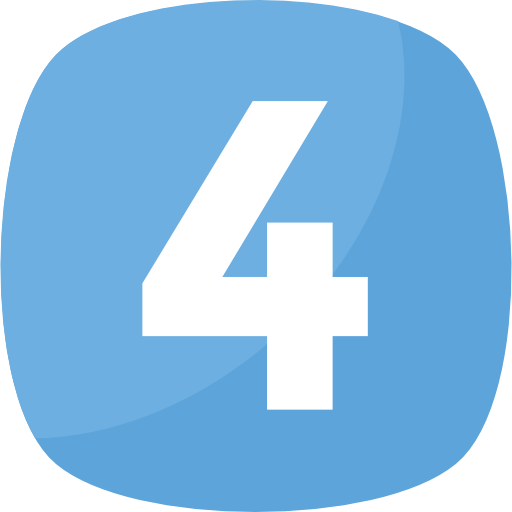 Маркетинг и взаимодействие с клиентами
Автоматизацию можно использовать для персонализированного маркетинга и взаимодействия с клиентами. 

Используя данные о клиентах, предприятия могут автоматизировать электронный маркетинг, чат-боты и другие процессы обслуживания клиентов. 

Это улучшает качество обслуживания клиентов и способствует лояльности к бренду.
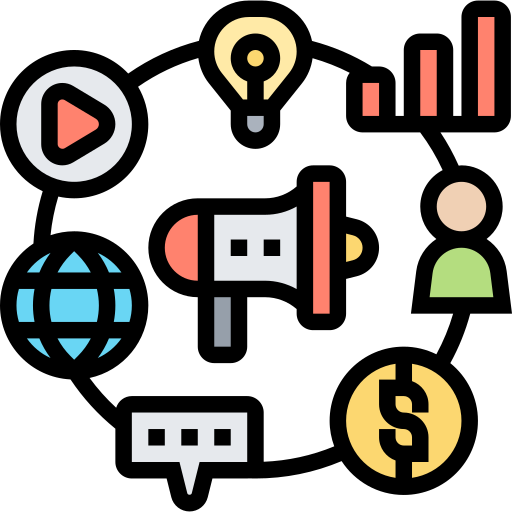 Оценка бизнес-проектов
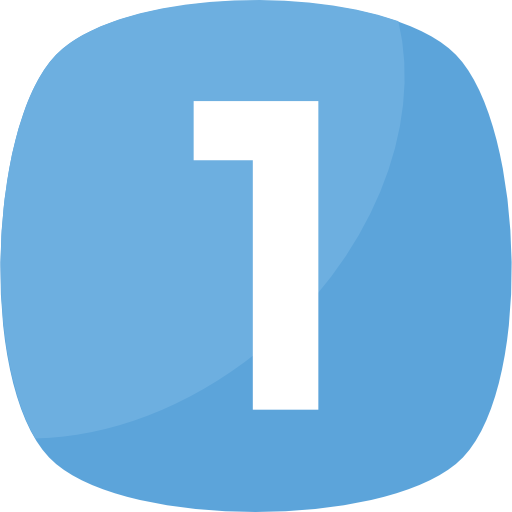 Ключевые показатели эффективности (КПЭ)
Автоматизация позволяет предприятиям определять и отслеживать ключевые показатели эффективности, специфичные для каждого проекта. 

Это позволяет в режиме реального времени отслеживать эффективность проекта по сравнению с установленными контрольными показателями, что упрощает выявление проблем и внесение необходимых корректировок.
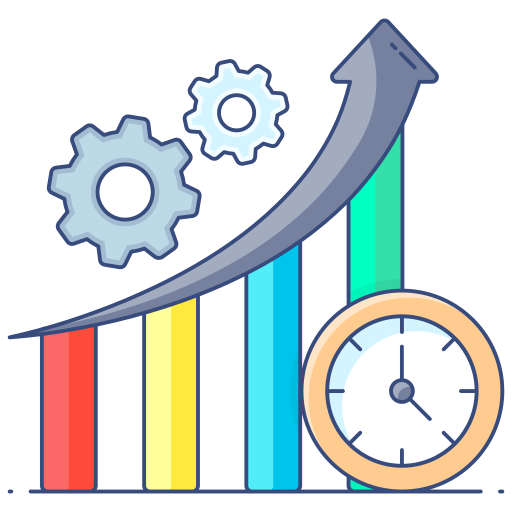 Оценка бизнес-проектов
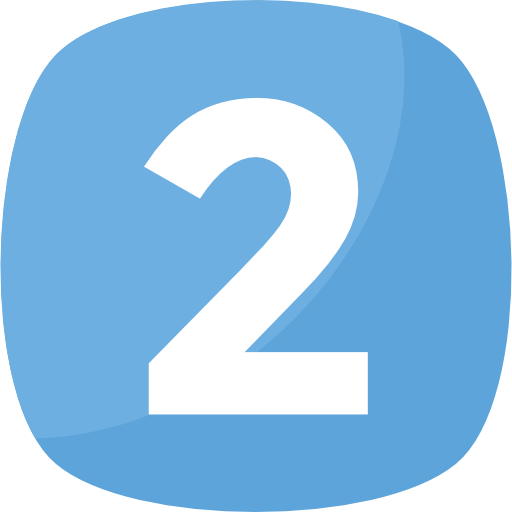 Принятие решений на основе данных
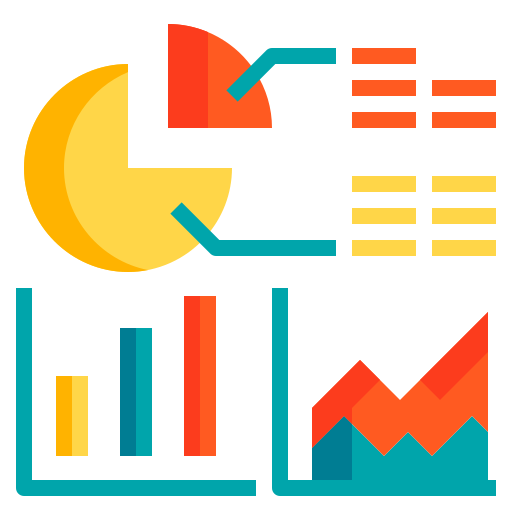 Автоматизируя сбор и анализ данных, предприятия могут принимать решения на основе точной и актуальной информации. 

Это минимизирует риск принятия решений на основе устаревших или неполных данных, что может привести к провалу проекта.
Оценка бизнес-проектов
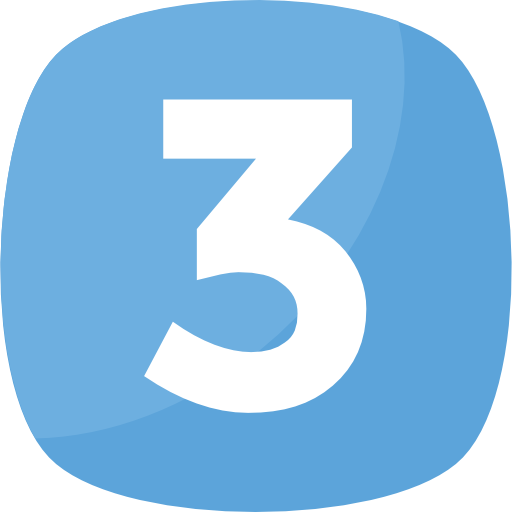 Управление проектом и отчетность
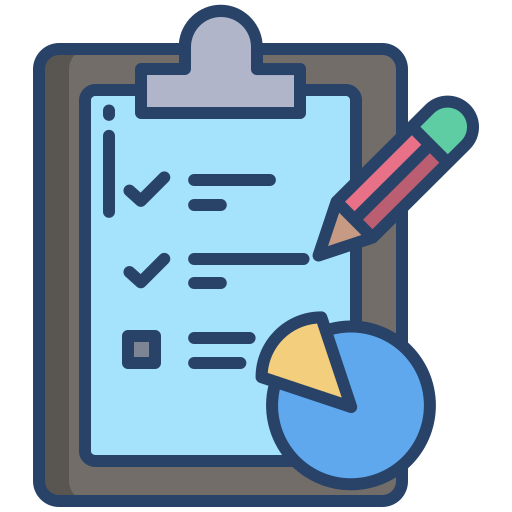 Программное обеспечение для управления проектами с возможностями автоматизации упрощает отслеживание проектов, назначение задач и составление отчетов. 

Это приводит к повышению эффективности и прозрачности проекта, позволяя заинтересованным сторонам легко получать доступ к обновлениям проекта.
Оценка бизнес-проектов
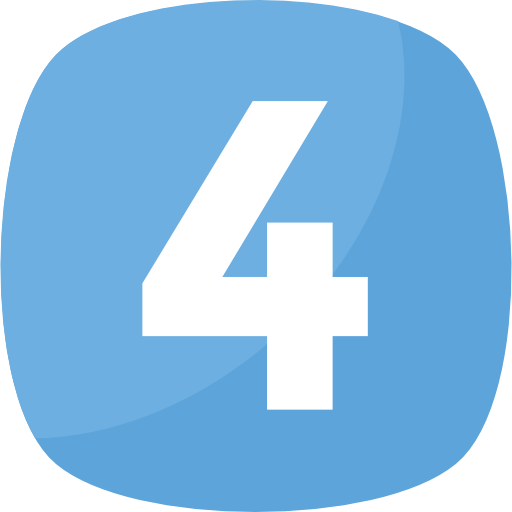 Управление рисками
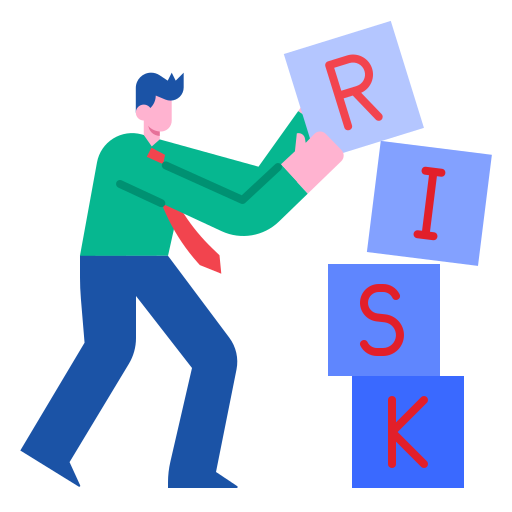 Инструменты автоматизации могут помочь выявить и снизить риски, связанные с бизнес-проектами. 

Они могут генерировать оценки рисков, выдавать оповещения и предлагать стратегии снижения рисков, обеспечивая тем самым успех проекта.
Измерение эффективности автоматизации
Чтобы оценить эффективность автоматизации при бизнес-планировании и оценке проектов, предприятия могут учитывать следующие показатели:
Экономия затрат:
Оцените снижение эксплуатационных затрат и требований к ресурсам после внедрения автоматизации.


Эффективность: 
измеряйте время и усилия, сэкономленные в процессах бизнес-планирования и оценки проектов.
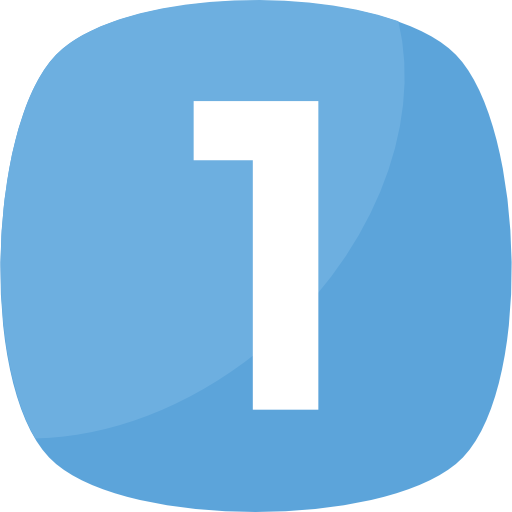 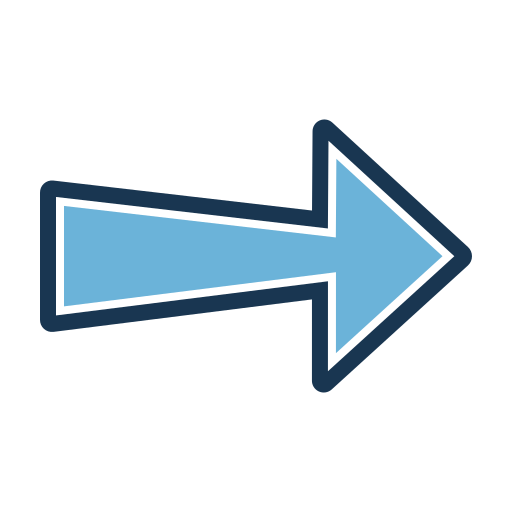 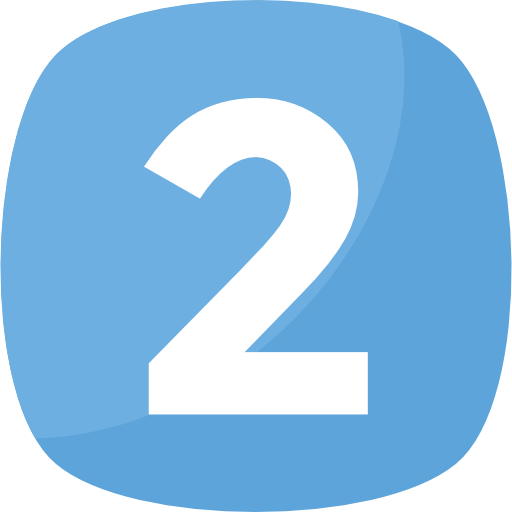 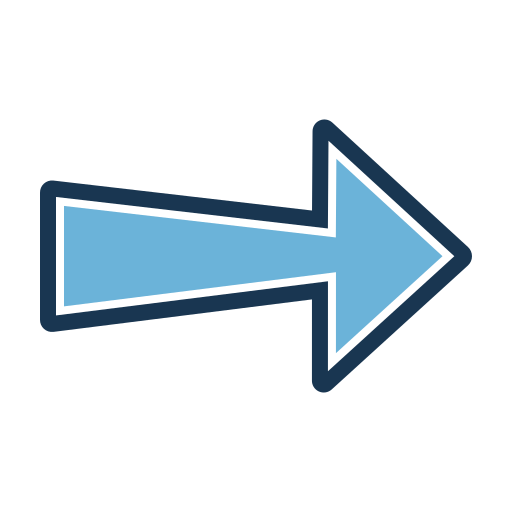 Измерение эффективности автоматизации
Чтобы оценить эффективность автоматизации при бизнес-планировании и оценке проектов, предприятия могут учитывать следующие показатели:
Точность:
Оценивайте точность прогнозов, составления бюджета и результатов проектов, достигнутых с помощью автоматизации.

Удовлетворенность клиентов:
Соберите отзывы клиентов, чтобы определить, улучшили ли персонализированный маркетинг и взаимодействие с ними их качество обслуживания.
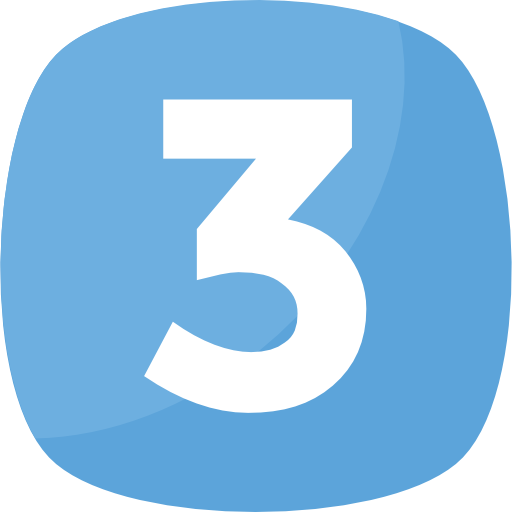 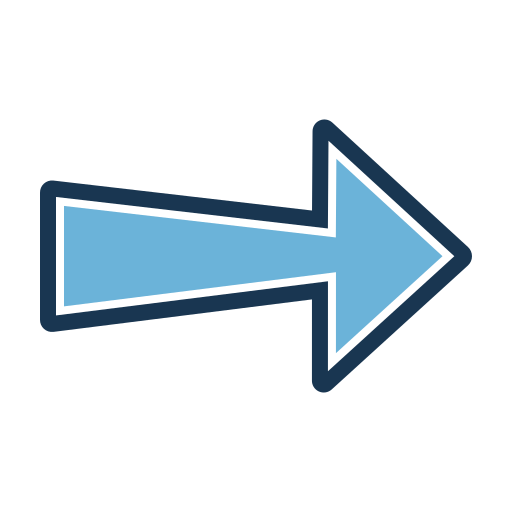 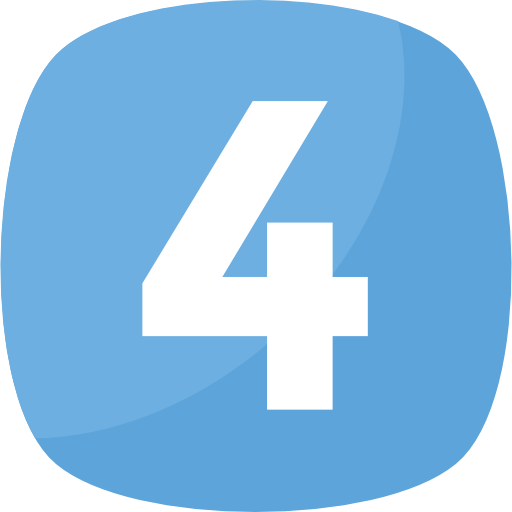 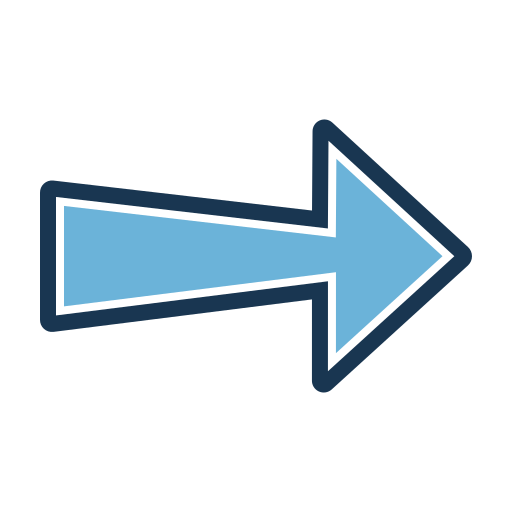 Измерение эффективности автоматизации
Чтобы оценить эффективность автоматизации при бизнес-планировании и оценке проектов, предприятия могут учитывать следующие показатели:
Уровень успешности проектов:
Сравните уровень успешности проектов до и после внедрения автоматизации.


Окупаемость инвестиций: 
Рассчитайте окупаемость инвестиций, проанализировав финансовые выгоды, полученные от автоматизации.
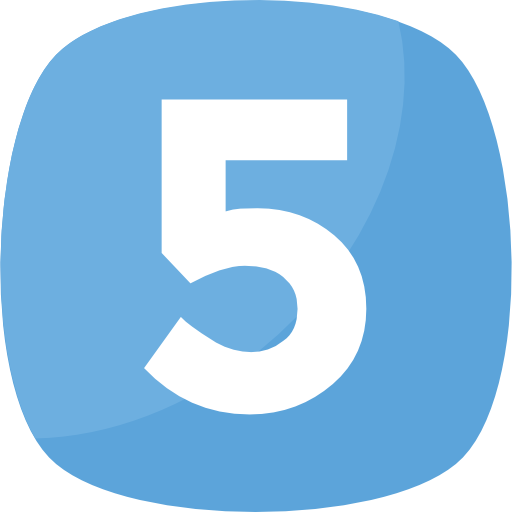 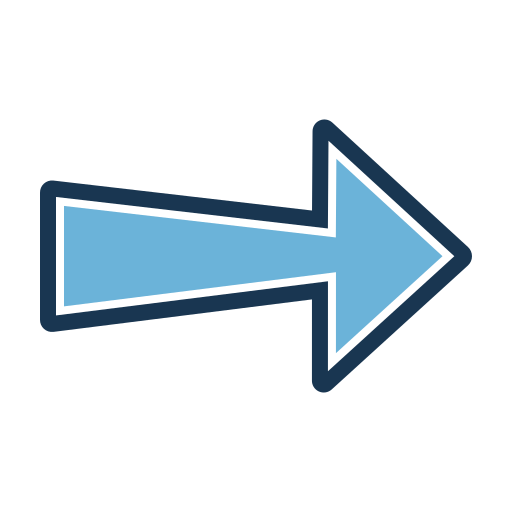 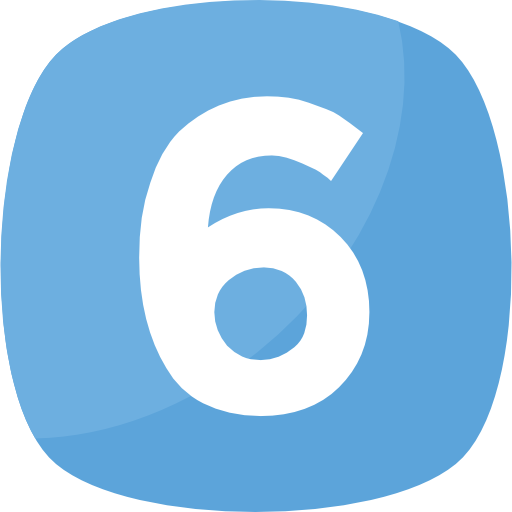 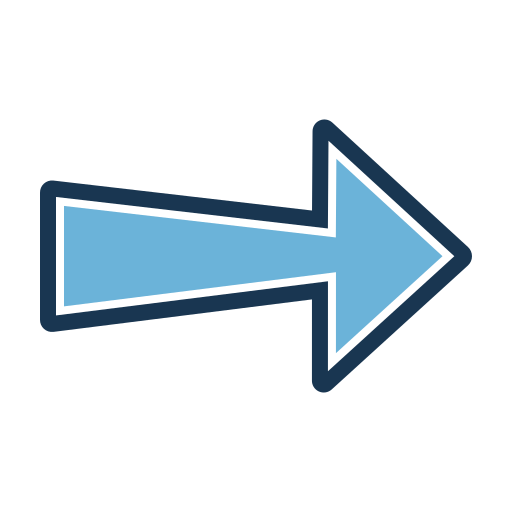 Автоматизация — мощный инструмент улучшения бизнес-планирования и оценки эффективности бизнес-проектов в сфере туризма. 

Оптимизируя сбор и анализ данных, оптимизируя прогнозирование и управление спросом, а также улучшая бюджетирование и финансовое планирование, предприятия могут получить конкурентное преимущество.
Кроме того, автоматизация облегчает принятие решений на основе данных, улучшает управление проектами и помогает снизить риски, что в конечном итоге приводит к успеху бизнес-проектов. 


Измерение эффективности автоматизации с помощью соответствующих показателей имеет решающее значение для постоянного совершенствования и долгосрочного успеха в индустрии туризма.
Спасибо за внимание!